Bits, Bytes, Characters, and IntegersCOMP 222: Introduction to Computer Organization
Instructor: 
Alan L. Cox
Overview
Representing information as bits
Character and integer types in C
Bit-level manipulations
Characters
Integers
Representation: unsigned and signed
Conversion, casting
Expanding, truncating
Addition, negation, multiplication, shifting
Summary
Representations in memory
0
1
0
1.1V
0.9V
0.2V
0.0V
Everything is bits
Each bit is either 0 or 1
Why bits?  Electronic implementation
Easy to store with bistable elements
Reliably transmitted on noisy and inaccurate wires
Binary Representation
Binary representation leads to a simple binary, base-2 numbering system
0 represents 0
1 represents 1
Each “place” in a number represents a power of two, just as each place in our usual base-10 numbering system represents a power of ten
By encoding/interpreting sets of bits in various ways, we can represent different things:
Operations to be executed by the processor, numbers, enumerable things, such as text characters
As long as we can assign a number to a thing, we can represent it in binary
Binary Representation:Simple Numbers
For example, we can easily count in a binary, base-2 numbering system
000, 001, 010, 011, 100, 101, 110, 111, …
000 = 0*22  +  0*21  +   0*20   =  0 (in decimal)
001 = 0*22  +  0*21  +   1*20   =  1 (in decimal)
010 = 0*22  +  1*21  +   0*20   =  2 (in decimal)
011 = 0*22  +  1*21  +   1*20   =  3 (in decimal)
Etc.
For reference, consider some base-10 examples:
000 = 0*102  +  0*101  +   0*100   
001 = 0*102  +  0*101  +   1*100  
357 = 3*102  +  5*101  +   7*100
Hexadecimal and Octal
Writing out numbers in binary takes too many digits 

We want a way to represent numbers more densely such that fewer digits are required
But also such that it is easy to get at the bits that we want

Any power-of-two base provides this property
Octal, e.g. base-8, and hexadecimal, e.g. base-16 are the closest to our familiar base-10.
Each has been used by “computer people” over time
Hexadecimal is often preferred because it is denser.
10
11
12
13
14
15
0000
0001
0010
0011
0100
0101
0110
0111
1000
1001
1010
1011
1100
1101
1110
1111
0
0
1
1
2
2
3
3
4
4
5
5
6
6
7
7
8
8
9
9
A
B
C
D
E
F
Decimal
Binary
Hex
Hexadecimal
Hexadecimal 0016 to FF16
Base 16 number representation
Use characters ‘0’ to ‘9’ and ‘A’ to ‘F’

Consider 1A2B in Hexadecimal:
1*163   +    A*162   +   2*161   +   B*160
1*163   +    10*162   +   2*161   +   11*160   = 6699 (decimal)

The C Language prefixes hexadecimal numbers with “0x” so they aren’t confused with decimal numbers
Write FA1D37B16 in C as
0xFA1D37B
0xfa1d37b
15213: 0011 1011 0110 1101
3
B
6
D
[Speaker Notes: 16^3 = 4096, 16^2 = 25615213 = 4096*3, take that away -> 2925, so 11 256’s, take those away -> 109, which is 6 16’s -> 13 left]
Overview
Representing information as bits
Character and integer types in C
Bit-level manipulations
Characters
Integers
Representation: unsigned and signed
Conversion, casting
Expanding, truncating
Addition, negation, multiplication, shifting
Summary
Representations in memory
Signed data representations on CLEAR
Grey shading indicates that int is optional
Unsigned data representations on CLEAR
Grey shading indicates that int is optional
Overview
Representing information as bits
Character and integer types in C
Bit-level manipulations
Characters
Integers
Representation: unsigned and signed
Conversion, casting
Expanding, truncating
Addition, negation, multiplication, shifting
Summary
Representations in memory
Boolean Algebra
Developed by George Boole in 19th Century
Algebraic representation of logic
Encode “True” as 1 and “False” as 0
And
 A&B = 1 when both A=1 and B=1
Or
 A|B = 1 when either A=1 or B=1
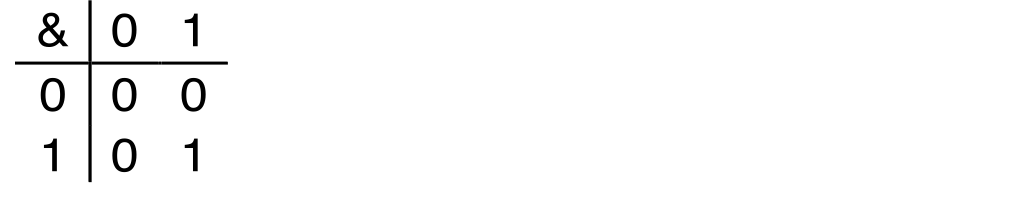 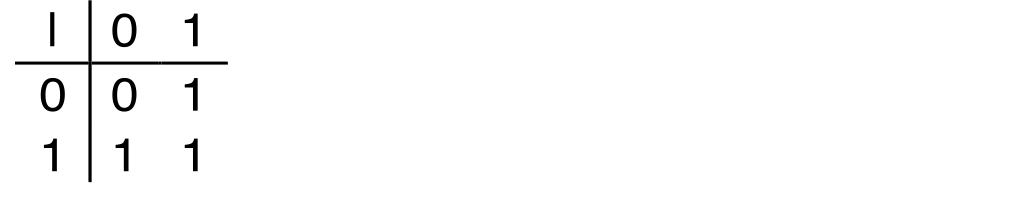 Not
 ~A = 1 when A=0
Exclusive-Or (Xor)
 A^B = 1 when either A=1 or B=1, but not both
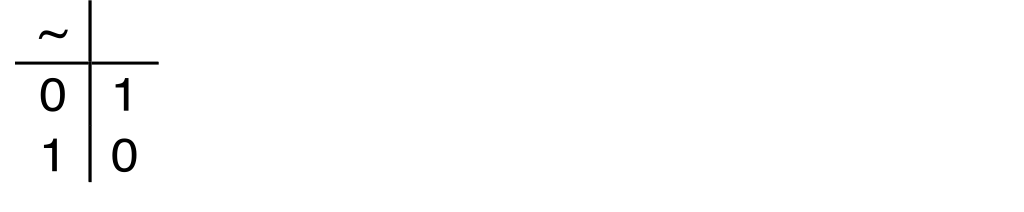 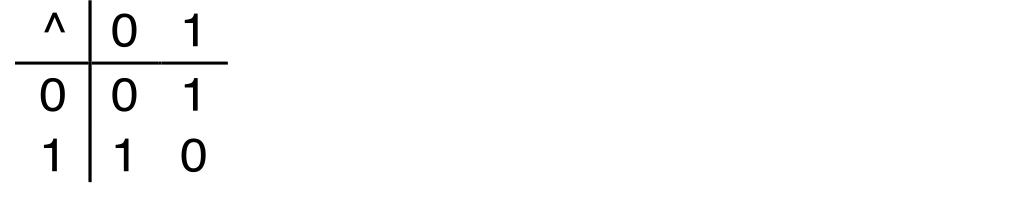 General Boolean Algebras
Operate on Bit Vectors
Operations applied bitwise



All of the Properties of Boolean Algebra Apply
01101001
& 01010101
  01000001
01101001
| 01010101
  01111101
01101001
^ 01010101
  00111100
~ 01010101
  10101010
01000001
01111101
00111100
10101010
Example: Representing & Manipulating Sets
Representation
Width w bit vector represents subsets of {0, …, w–1}
aj = 1 if j  ∈ A

 01101001	{ 0, 3, 5, 6 }
 76543210

 01010101	{ 0, 2, 4, 6 }
 76543210
Operations
&     Intersection		01000001	{ 0, 6 }
|      Union			01111101	{ 0, 2, 3, 4, 5, 6 }
^	    Symmetric difference	00111100	{ 2, 3, 4, 5 }
~	    Complement		10101010	{ 1, 3, 5, 7 }
Bit-Level Operations in C
Operations &,  |,  ~,  ^ Available in C
Apply to any “integral” data type
long, int, short, char, unsigned
View arguments as bit vectors
Arguments applied bit-wise
Examples (Char data type)
~0x41 ➙ 0xBE
~010000012 ➙ 101111102
~0x00 ➙ 0xFF
~000000002 ➙ 111111112
0x69 & 0x55 ➙ 0x41
011010012 & 010101012 ➙ 010000012
0x69 | 0x55 ➙ 0x7D
011010012 | 010101012 ➙ 011111012
Contrast: Logic Operations in C
Contrast to Logical Operators
&&, ||, !
View 0 as “False”
Anything nonzero as “True”
Always return 0 or 1
Early termination
Examples (char data type)
!0x41  ➙  0x00
!0x00  ➙  0x01
!!0x41  ➙  0x01
0x69 && 0x55  ➙  0x01
0x69 || 0x55  ➙  0x01
x && func(x) 	(avoids call to func if x == 0)
Watch out for && vs. & (and || vs. |)… 
one of the more common oopsies in 
C programming
Argument x
Argument x
Arith. >> 2
Arith. >> 2
Log. >> 2
Log. >> 2
01100010
00010000
00011000
00011000
10100010
00010000
00101000
11101000
00010000
00010000
00011000
00011000
00011000
00011000
00010000
00101000
11101000
00010000
00101000
11101000
<< 3
<< 3
Shift Operations
Left Shift: 	x << y
Shift bit-vector x left y positions
Throw away extra bits on left
Fill with 0’s on right
Right Shift: 	x >> y
Shift bit-vector x right y positions
Throw away extra bits on right
Logical shift
Fill with 0’s on left
Arithmetic shift
Replicate most significant bit on left
Undefined Behavior
Shift amount < 0 or ≥ word size
Overview
Representing information as bits
Character and integer types in C
Bit-level manipulations
Characters
Integers
Representation: unsigned and signed
Conversion, casting
Expanding, truncating
Addition, negation, multiplication, shifting
Summary
Representations in memory
Characters (char)
Roman alphabet, punctuation, digits, and other symbols:
Encoded within one byte (256 possible symbols)
ASCII encoding (man ascii for details)

In C:
char  a_char         = ’a’;
char  newline_char   = ’\n’;
char  tab_char       = ’\t’;
char	backslash_char = ’\\’;
Special control characters
ASCII
From “man ascii”:

|  0 NUL|  1 SOH|  2 STX|  3 ETX|  4 EOT|  5 ENQ|  6 ACK|  7 BEL|
|  8 BS |  9 HT | 10 NL | 11 VT | 12 NP | 13 CR | 14 SO | 15 SI |
| 16 DLE| 17 DC1| 18 DC2| 19 DC3| 20 DC4| 21 NAK| 22 SYN| 23 ETB|
| 24 CAN| 25 EM | 26 SUB| 27 ESC| 28 FS | 29 GS | 30 RS | 31 US |
| 32 SP | 33  ! | 34  " | 35  # | 36  $ | 37  % | 38  & | 39  ' |
| 40  ( | 41  ) | 42  * | 43  + | 44  , | 45  - | 46  . | 47  / |
| 48  0 | 49  1 | 50  2 | 51  3 | 52  4 | 53  5 | 54  6 | 55  7 |
| 56  8 | 57  9 | 58  : | 59  ; | 60  < | 61  = | 62  > | 63  ? |
| 64  @ | 65  A | 66  B | 67  C | 68  D | 69  E | 70  F | 71  G |
| 72  H | 73  I | 74  J | 75  K | 76  L | 77  M | 78  N | 79  O |
| 80  P | 81  Q | 82  R | 83  S | 84  T | 85  U | 86  V | 87  W |
| 88  X | 89  Y | 90  Z | 91  [ | 92  \ | 93  ] | 94  ^ | 95  _ |
| 96  ` | 97  a | 98  b | 99  c |100  d |101  e |102  f |103  g |
|104  h |105  i |106  j |107  k |108  l |109  m |110  n |111  o |
|112  p |113  q |114  r |115  s |116  t |117  u |118  v |119  w |
|120  x |121  y |122  z |123  { |124  | |125  } |126  ~ |127 DEL|
Characters are just numbers
What does this function do?
char
fun(char c)
{
  char new_c;

  if ((c >= ’A’) && (c <= ’Z’))
    new_c = c - ’A’ + ’a’;
  else
    new_c = c;

  return (new_c);
}
comparisons
with characters!
Math on
characters!
Single quotes convert a symbol, such as A, to its numerical representation, 65
Overview
Representing information as bits
Character and integer types in C
Bit-level manipulations
Characters
Integers
Representation: unsigned and signed
Conversion, casting
Expanding, truncating
Addition, negation, multiplication, shifting
Summary
Representations in memory
Binary Number Lines
In binary, the number of bits in the data type size determines the number of points on the number line. 
We can assign the points any meaning we’d like

Consider the following examples:
1 bit number line

                            0                                                  1
2 bit number line

                           00            01              10             11                 
3 bit number line

                  000  001 010  011  100   101  110  111
Overflow
Let’s consider a simple 3 digit number line:

                                              
                                             0              1          2             3            4            5            6             7
                                            000        001       010        011       100         101      110          111
                                                       
What happens if we add 1 to 7?
In other words, what happens if we add 1 to 111?

111+ 001 = 1 000
But, we only get 3 bits – so we lose the leading 1. 
This is called overflow

The result is 000
Modular Arithmetic
Let’s explore this idea of overflow some more
111 + 001 = 1 000 = 000
111 + 010  = 1 001 = 001
111 + 011 =  1 010  = 010
111 + 100 =  1 011  = 011
…
111 + 110  = 1 101 = 101
111 + 111 = 1 110 =  110

So, arithmetic “wraps around” when it gets “too positive”
In effect, the number line becomes a circle
Unsigned and Non-Negative Integers
We’ll use the term “ints” to mean the finite subset of integers that we can represent on a number line enumerated by some fixed number of bits, i.e., the bit width.

We normally represent unsigned and non-negative ints using simple binary as we have already discussed
An “unsigned” int is any int on a number line, e.g., of a data type, that doesn’t contain any negative numbers
A non-negative number is a number greater than or equal to (>=) 0 on a number line, e.g., of a data type, that does contain negative numbers
How represent negative Numbers?
We could use the leading bit as a sign bit:
0 means non-negative
1 means negative


                       000        001      010        011         100        101       110        111
                         0            1           2            3              -0          -1            -2          -3
This has some benefits
It lets us represent negative and non-negative numbers
0 represents 0
It also has some drawbacks
There is a -0, which is the same as 0, except that it is different
How to add such numbers? 1 + -1 should equal 0
But, by simple binary addition, 001 + 101 = 110, which is -2?
A Magic Trick!
Let’s just start with three ideas:
1 should be represented as 1
-1 + 1 = 0
We want addition to work in the familiar way, with simple rules

We want a representation for -1 where “-1” + 1 = 0

Consider a 3 bit number:
001 + “-1” = 0
001 + 111 = 0 
Remember 001 + 111 = 1 000, and the leading one is lost to overflow
“-1” = 111
Yep!
Negative Numbers
If 111 is -1, what is -2? 
-1   -  1
111 – 001 = 110

Does that really work?
If it does, then -2 + 2 should be 0
110  +  010 = 1 000  = 000

-2 + 5 should be 3, right? 
110 + 101 =  1 011  =  011
Finding –x the easy way
Given a non-negative number in binary, e.g. 5, represented with a fixed bit width, e.g., 4
0101

We can find its negative by flipping each bit and adding 1
0101	This is 5
1010	This is the “one's complement of 5”, e.g., 5 with bits flipped
1011          This is the “two's complement of 5”, e.g., 5 with the bits 		flipped and 1 added
0101  +  1011 =  1 0000 = 0000
-x = ~x + 1

Because of the fixed width, the “two’s complement” of a number can be used as its negative.
Why Does This Work?
Consider any number and its (one's) complement:
0101
1010

They are called complements because complementary bits are set; as a result, if they are added, all bits are necessarily set:
0101 + 1010 = 1111

Adding 1 to the sum of a number and its complement necessarily results in a 0 due to overflow
(0101 + 1010) + 1   =   1111 + 1   = 1 0000  =  0000

And if x + y = 0, y must equal –x
Why Does This Work? Cont.
If x + y = 0
y must equal –x

So if x + (Complement(x) + 1) = 0
Complement(x) + 1 must equal –x

Another way of looking at it:
if x + (Complement(x) + 1) = 0
x + Complement(x) = -1
x = -1 - Complement(x)
-x = 1 + Complement(x)
Visualizing Two’s Complement
Numbers “wrap around” with -1 at the very end



                       000        001      010        011         100        101       110        111
                         0            1           2            3              -4          -3            -2          -1
A few things to note:
All negative numbers start with a ”1”
E.g. 100 is “-4”
You can view the leading “1” as introducing a “-4”
E.g.  101 = 1*-4+0*2+1*1= -3 
But  010 = 0*-4+1*2+0*1 = 2
-4 is missing a positive partner
Complement & Increment Examples
x = Tmin   (The most negative two’s complement number)
x = 0
Canonical counter example
Encoding Integers: A formal definition
Unsigned
Two’s Complement
short int x =  15213;
  short int y = -15213;
Sign
Bit
C's short is 16 bits (or 2 bytes) long


Sign Bit
For two’s complement, most significant bit indicates sign
0 for nonnegative
1 for negative
Numeric Ranges
Unsigned Values
UMin	=	0
000…0
UMax 	=	 2w – 1
111…1
Two’s Complement Values
TMin	=	 –2w–1
100…0
TMax 	=	 2w–1 – 1
011…1
 Other Values
Minus 1
111…1
Values for W = 16
Values for Types of Different Sizes
Observations
|TMin | 	= 	TMax + 1
Asymmetric range
UMax	=	2 * TMax + 1
C Programming
#include <limits.h>
Declares constants, e.g.,
ULONG_MAX
LONG_MAX
LONG_MIN
Values platform specific
X
B2U(X)
B2T(X)
0000
0
0
0001
1
1
0010
2
2
0011
3
3
0100
4
4
0101
5
5
0110
6
6
0111
7
7
1000
8
–8
1001
9
–7
1010
10
–6
1011
11
–5
1100
12
–4
1101
13
–3
1110
14
–2
1111
15
–1
Unsigned & Signed Numeric Values
Equivalence
Same encodings for nonnegative values
Uniqueness
Every bit pattern represents unique integer value
Each representable integer has unique bit encoding, e.g., one 0
 Can Invert Mappings
U2B(x)  =  B2U-1(x)
Bit pattern for unsigned integer
T2B(x)  =  B2T-1(x)
Bit pattern for two’s comp integer
Overview
Representing information as bits
Character and integer types in C
Bit-level manipulations
Integers
Representation: unsigned and signed
Conversion, casting
Expanding, truncating
Addition, negation, multiplication, shifting
Summary
Representations in memory
Mapping Between Signed & Unsigned
Unsigned
Two’s Complement
T2U
x
ux
T2B
B2U
X
Maintain Same Bit Pattern
Two’s Complement
Unsigned
U2T
ux
x
U2B
B2T
X
Maintain Same Bit Pattern
Mappings between unsigned and two’s complement numbers: Keep bit representations and reinterpret
T2U
U2T
Mapping Signed  Unsigned
=
+/- 16
Mapping Signed  Unsigned
+
-
+
+
+
+
• • •
• • •
+
+
+
+
+
+
Relation between Signed & Unsigned
Unsigned
Two’s Complement
T2U
x
ux
T2B
B2U
X
Maintain Same Bit Pattern
w–1
0
ux
x
Large negative weight
becomes
Large positive weight
Conversion Visualized
2’s Comp.  Unsigned
Ordering Inversion
Negative  Big Positive
UMax
UMax – 1
TMax  + 1
Unsigned
Range
TMax
TMax
2’s Complement Range
0
0
–1
–2
TMin
Signed vs. Unsigned in C
Constants
By default are considered to be signed integers, specifically, int
Unsigned if have “U” as suffix
0U, 4294967259U
Casting
Explicit casting between signed & unsigned same as U2T and T2U
int tx, ty;
unsigned ux, uy;
tx = (int)ux;
uy = (unsigned)ty;

Implicit casting also occurs via assignments and procedure calls
tx = ux;
uy = ty;
Casting Surprises
Expression Evaluation
If there is a mix of unsigned and signed in single expression, signed values implicitly cast to unsigned
Including comparison operations <, >, ==, <=, >=
Examples for W = 32:    TMIN = -2,147,483,648 ,     TMAX = 2,147,483,647
Constant1	Constant2	Relation	Evaluation
	0	0U	
	-1	0	
	-1	0U	
	2147483647	-2147483647-1 	
	2147483647U	-2147483647-1 	
	-1	-2 	
	(unsigned)-1	-2 	
	 2147483647 	2147483648U 	
	 2147483647 	(int)2147483648U
0	0U	==	unsigned
	-1	0	<	signed
	-1	0U	>	unsigned
	2147483647	-2147483648 	>	signed
	2147483647U	-2147483648 	<	unsigned
	-1	-2 	>	signed
	(unsigned) -1	-2 	>	unsigned
	 2147483647 	2147483648U 	<	unsigned
	 2147483647 	(int) 2147483648U	>	signed
SummaryCasting Signed ↔ Unsigned: Basic Rules
Bit pattern is maintained
But reinterpreted
Can have unexpected effects: adding or subtracting 2w

Expression containing signed and unsigned int
int is cast to unsigned!!
Overview
Representing information as bits
Character and integer types in C
Bit-level manipulations
Integers
Representation: unsigned and signed
Conversion, casting
Expanding, truncating
Addition, negation, multiplication, shifting
Representations in memory
w
X
• • •
• • •
X 
• • •
• • •
w
k
Sign Extension
Task:
Given w-bit signed integer x
Convert it to w+k-bit integer with same value
Rule:
Make k copies of sign bit:
X  =  xw–1 ,…, xw–1 , xw–1 , xw–2 ,…, x0
k copies of MSB
Decimal
Hex
Binary
15213
x
3B 6D
00111011 01101101
15213
ix
00 00 3B 6D
00000000 00000000 00111011 01101101
-15213
y
C4 93
11000100 10010011
-15213
iy
FF FF C4 93
11111111 11111111 11000100 10010011
Sign Extension Example
short int x =  15213;
  int      ix = (int)x; 
  short int y = -15213;
  int      iy = (int)y;
Converting from smaller to larger integer data type
C automatically performs sign extension
Summary:Expanding, Truncating: Basic Rules
Expanding (e.g., casting short int to int)
Unsigned: zeroes added
Signed: sign extension
Both yield expected result

Truncating (e.g., casting unsigned to unsigned short)
Unsigned/signed: high-order bits are truncated
Result reinterpreted
Unsigned: mod operation, e.g., (unsigned short)65536U == 0
Signed: similar to mod
For small numbers yields expected behavior
Overview
Representing information as bits
Character and integer types in C
Bit-level manipulations
Integers
Representation: unsigned and signed
Conversion, casting
Expanding, truncating
Addition, negation, multiplication, shifting
Representations in memory
• • •
• • •
• • •
• • •
Unsigned Addition
u
Operands: w bits
v
+
True Sum: w+1 bits
u + v
UAddw(u , v)
Discard Carry: w bits
Standard Addition Function
Ignores carry output
Implements Modular Arithmetic
s		=	 UAddw(u , v)	=	u + v  mod 2w
Visualizing (Mathematical) Integer Addition
Add4(u , v)
Integer Addition
4-bit integers u, v
Compute true sum Add4(u , v)
Values increase linearly with u and v
Forms planar surface
v
u
2w+1
2w
0
Visualizing Unsigned Addition
Overflow
Wraps Around
If true sum ≥ 2w
At most once
UAdd4(u , v)
True Sum
Overflow
v
Modular Sum
u
• • •
• • •
• • •
• • •
Two’s Complement Addition
u
Operands: w bits
+
v
True Sum: w+1 bits
u + v
Discard Carry: w bits
TAddw(u , v)
TAdd and UAdd have identical bit-level behavior
Signed vs. unsigned addition in C:
	int s, t, u, v;
	s = (int)((unsigned)u + (unsigned)v);
 	t = u + v
Will give s == t
TAdd Overflow
True Sum
Functionality
True sum requires w+1 bits
Drop off MSB
Treat remaining bits as 2’s comp. integer
0 111…1
2w–1
PosOver
TAdd Result
0 100…0
2w –1–1
011…1
0 000…0
0
000…0
1 011…1
–2w –1
100…0
NegOver
1 000…0
–2w
Visualizing 2’s Complement Addition
NegOver
Values
4-bit two’s comp.
Range from -8 to +7
Wraps Around
If sum  2w–1
Becomes negative
At most once
If sum < –2w–1
Becomes positive
At most once
TAdd4(u , v)
v
u
PosOver
Multiplication
Goal: Computing Product of w-bit numbers x, y
Either signed or unsigned
But, exact results can be bigger than w bits
Unsigned: up to 2w bits
Result range: 0 ≤ x * y ≤ (2w – 1) 2  =  22w – 2w+1 + 1
Two’s complement min (negative): Up to 2w-1 bits
Result range: x * y  ≥ (–2w–1)*(2w–1–1)  =  –22w–2 + 2w–1
Two’s complement max (positive): Up to 2w bits, but only for (TMinw)2
Result range: x * y ≤ (–2w–1) 2  =  22w–2
So, maintaining exact results…
would need to keep expanding word size with each product computed
is done in software, if needed
e.g., by “arbitrary precision” arithmetic packages
• • •
• • •
• • •
• • •
• • •
Unsigned Multiplication in C
u
Operands: w bits
*
v
u · v
True Product: 2*w  bits
UMultw(u , v)
Discard w bits: w bits
Standard Multiplication Function
Ignores high order w bits
Implements Modular Arithmetic
UMultw(u , v)	=	u   · v  mod 2w
• • •
• • •
• • •
• • •
• • •
Signed Multiplication in C
u
Operands: w bits
*
v
u · v
True Product: 2*w  bits
TMultw(u , v)
Discard w bits: w bits
Standard Multiplication Function
Ignores high order w bits
Some of which are different for signed vs. unsigned multiplication
Lower bits are the same
• • •
Power-of-2 Multiply with Shift
Operation
u << k gives u * 2k
Both signed and unsigned




Examples
u << 3	==	u * 8
(u << 5) – (u << 3)	==	u * 24
Most machines shift and add faster than multiply
Compiler generates this code automatically
k
u
• • •
Operands: w bits
*
2k
0
•••
0
1
0
•••
0
0
u · 2k
True Product: w+k  bits
0
•••
0
0
Discard k  bits: w bits
UMultw(u , 2k)
•••
0
•••
0
0
TMultw(u , 2k)
•••
•••
Unsigned Power-of-2 Divide with Shift
Quotient of Unsigned by Power of 2
u >> k gives   u / 2k 
Uses logical shift
k
u
Binary Point
•••
Operands:
/
2k
0
•••
0
1
0
•••
0
0
Division:
u / 2k
.
0
0
•••
0
0
•••
Result:
 u / 2k 
0
0
•••
0
0
•••
Overview
Representing information as bits
Character and integer types in C
Bit-level manipulations
Integers
Representation: unsigned and signed
Conversion, casting
Expanding, truncating
Addition, negation, multiplication, shifting
Summary
Representations in memory
Arithmetic: Basic Rules
Addition:
Unsigned/signed: Normal addition followed by truncate,same operation on bit level
Unsigned: addition mod 2w
Mathematical addition + possible subtraction of 2w
Signed: modified addition mod 2w (result in proper range)
Mathematical addition + possible addition or subtraction of 2w

Multiplication:
Unsigned/signed: Normal multiplication followed by truncate, same operation on bit level
Unsigned: multiplication mod 2w
Signed: modified multiplication mod 2w (result in proper range)
Why Should I Use Unsigned?
Don’t use without understanding implications
Easy to make mistakes
unsigned i;
for (i = cnt-2; i >= 0; i--)
  a[i] += a[i+1];

Can be very subtle
#define DELTA sizeof(int)
int i;
for (i = CNT; i-DELTA >= 0; i-= DELTA)
  . . .
Counting Down with Unsigned
Proper way to use unsigned as loop index
unsigned i;
for (i = cnt-2; i < cnt; i--)
  a[i] += a[i+1];
See Robert Seacord, Secure Coding in C and C++
C Standard guarantees that unsigned addition will behave like modular arithmetic
0 – 1  UMax
Even better
size_t i;
for (i = cnt-2; i < cnt; i--)
  a[i] += a[i+1];
Data type size_t defined as unsigned value with length = word size
Code will work even if cnt = UMax
What if cnt is signed and < 0?
Why Should I Use Unsigned? (cont.)
Do Use When Performing Modular Arithmetic
Multiprecision arithmetic
Do Use When Using Bits to Represent Sets
Logical right shift, no sign extension
Overview
Representing information as bits
Character and integer types in C
Bit-level manipulations
Integers
Representation: unsigned and signed
Conversion, casting
Expanding, truncating
Addition, negation, multiplication, shifting
Summary
Representations in memory
00•••0
FF•••F
• • •
Byte-Oriented Memory Organization
Programs refer to data by address
Conceptually, envision it as a very large array of bytes
In reality, it’s not, but can think of it that way
An address is like an index into that array
and, a pointer variable stores an address

Note: system provides private address spaces to each “process”
Think of a process as a program being executed
So, a program can clobber its own data, but not that of others
Machine Words
Any given computer has a “Word Size”
Nominal size of integer-valued data
and of addresses

Until 2010's, most machines used 32 bits (4 bytes) as word size
Limits addresses to 4GB (232 bytes)

Today, most machines have 64-bit word size
Potentially, could have 18 EB (exabytes) of addressable memory
That’s 18.4 X 1018

Machines still support multiple data formats
Fractions or multiples of word size
Always integral number of bytes
32-bit
Words
0000
0004
0008
0012
0000
0008
64-bit
Words
Bytes
Addr.
0000
Addr 
=
??
0001
0002
Addr 
=
??
0003
0004
Addr 
=
??
0005
0006
0007
0008
Addr 
=
??
0009
0010
Addr 
=
??
0011
0012
Addr 
=
??
0013
0014
0015
Word-Oriented Memory Organization
Addresses Specify Byte Locations
Address of first byte in word
Addresses of successive words differ by 4 (32-bit) or 8 (64-bit)
Example Data Representations
Byte Ordering
So, how are the bytes within a multi-byte word ordered in memory?
Conventions
Big Endian: Sun, PPC Mac, Internet
Least significant byte has highest address
Little Endian: x86, ARM processors running Android, iOS, and Windows
Least significant byte has lowest address
0x100
0x101
0x102
0x103
0x100
0x101
0x102
0x103
01
23
45
67
67
45
23
01
01
23
45
67
67
45
23
01
Byte Ordering Example
Example
Variable x has 4-byte value of 0x01234567
Address given by &x is 0x100
Big Endian
Little Endian
IA32, x86-64
IA32, x86-64
x86-64
IA32
Sun
Sun
Sun
6D
3B
00
00
3B
6D
00
00
93
C4
FF
FF
C4
93
FF
FF
00
00
00
00
6D
3B
00
00
3B
6D
00
00
6D
3B
00
00
Representing Integers
Decimal:	15213
Binary:  	0011 1011 0110 1101
Hex:  	  3    B    6    D
int A = 15213;
long int C = 15213;
int B = -15213;
Two’s complement representation